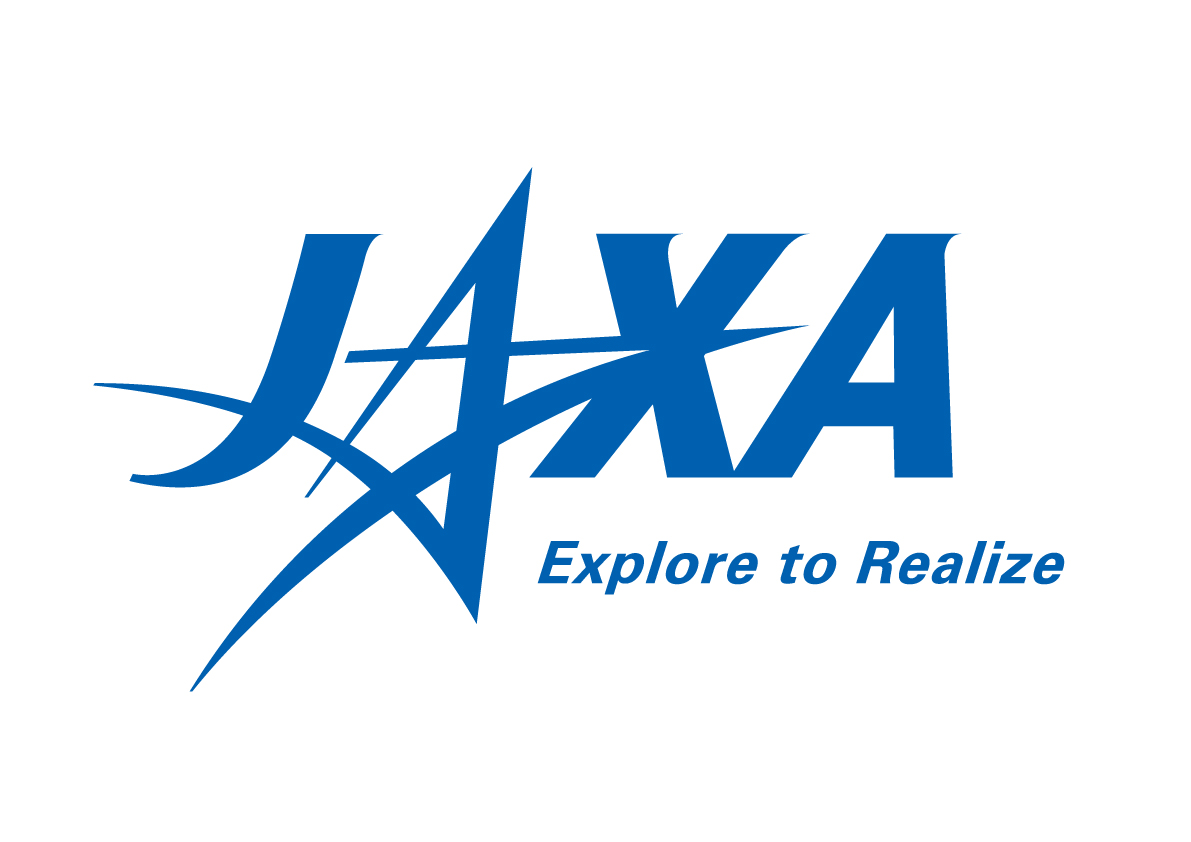 CEOS PLENARY  – Carbon Strategy and Implementation
29
Chu Ishida (JAXA) on behalf of Carbon Task Force Co-Chairs, Diane E. Wickland (NASA) and Masakatsu Nakajima (JAXA)
CEOS Responseto the GEO Carbon Strategy
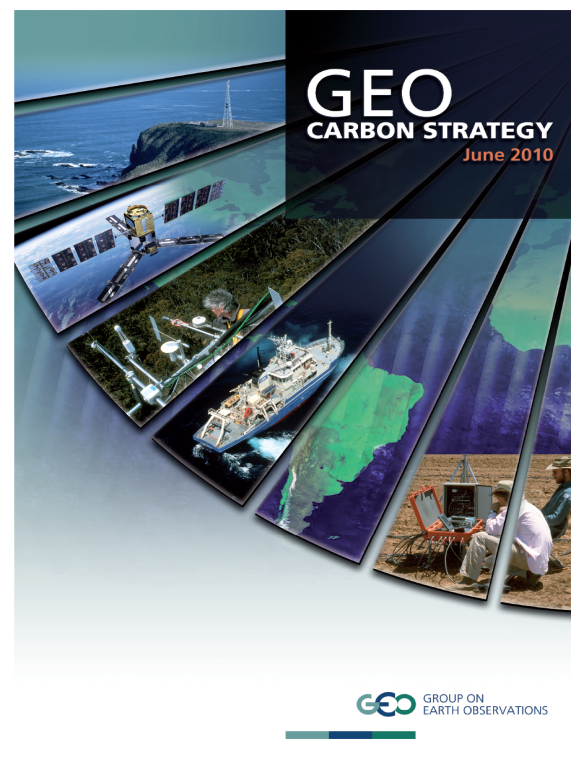 CEOS established the Carbon Task Force (CTF) to coordinate the response from space agencies to the GEO Carbon Strategy:

	CEOS Strategy for Carbon Observations from Space
2
Outline
Outline:

CTF Activities and Milestones achieved since 2012 Plenary
Report from CTF Side Meeting at SIT Technical Workshop, September 10, 2013
Plans for completion of report
Structure of report
Additional Information
Summary
3
Milestones
Milestones Since 2012 CEOS Plenary:
The Land domain chapter was substantially reorganized and a new Co-Lead and several co-authors recruited in November/December 2012
The CTF Executive writing team met on December 7, 2012 (side meeting at American Geophysical Union Fall Meeting) 
Atmosphere domain chapter completed in February 2013; and updated in June and August 2013
CTF side meeting was held on March 11, 2013, at SIT-28; Land domain chapter was reviewed
Ocean and Inland Waters domain chapter completed in February 2013; and updated in April 2013
Integration chapter draft was circulated within the CTF Executive writing team in February 2013 and completed in May 2013
Land domain chapter draft was circulated within the CTF Executive writing team in March 2013, completed in May 2013, and updated in August 2013
Full report completed and readied for review September 5, 2013 (advance copy distributed to CEOS SIT Technical Workshop participants and full CTF membership)
4
Report on Side Meeting at SIT Technical Workshop
CTF side meeting was held on September 10, 2013, at SIT Technical Workshop in Pasadena, CA.  Agenda focused on:
Summary and discussion of major CEOS actions / recommendations included in the report, seeking CEOS SIT participant inputs regarding:
Reasonableness of actions / recommendations
Owners / responsible parties for actions/ recommendations
Any “missing” actions / recommendations
Issues or concerns about actions / recommendations
Discussion on implementation and oversight mechanisms
Plans for continued review and completion of the report
5
Report on Side Meeting at SIT Technical Workshop
Needs Improvement:
Wording of actions needs greater precision and many need identification of the responsible party(ies); some may need to be broken up, others could be consolidated
It would be helpful to cross-cut the actions in several ways, including by duration (near-, mid-, and longer-term); by responsible party(ies); by type of activity (i.e., missions, data products, supporting institutions/infrastructure, etc.) 

Helpful Suggestions (many received, a few examples below):
Move long tables to the Appendices to improve readability
Add an action to encourage land-ocean-atmosphere communities to  communicate
Explain differing maturity of observations across land, ocean and atmosphere in the Introduction
Replace opening paragraphs of the Introduction with those from the Land chapter
6
Report on Side Meeting at SIT Technical Workshop
CEOS Implementation and Reporting:  [Options considered by the CTF: continue the CTF; transition to a carbon subgroup under the WG Climate; absorb into several VCs; and/or, create a new entity.]
Hosting the future follow-up on the CEOS Carbon Strategy within the WG Climate was discussed. 
	Preliminary dialogue (prior to the side meeting) suggested that the timing might be problematic - it may be necessary to wait until the creation of the joint CGMS-CEOS climate working group is finalized.
	Discussions at side meeting were more optimistic, but further dialogue with the WG Climate is needed along with further consideration of the pros and cons of subgroups
There should also be a dialogue with GEO on the Carbon CoP - which can be discussed at the GEO Carbon Conference in October. 
A carbon supplement to the CEOS Response to the GCOS IP might be a useful construct to consider for reporting. (and WG Climate oversight of the follow-up would be compatible with this).  The next reporting year is 2014.
7
Plans for completion of report
CEOS Strategy for Carbon Observations from Space has entered the review process
Initial quick look at CEOS SIT Technical Workshop side meeting on September 10, 2013.
Modest revisions made based on CEOS SIT Workshop feedback
The reviewers had been nominated by September 20, 2013.
Review period started on September 30, 2013. 
CTF presented and requested for feedback/review at GEO Carbon Conference in Geneva on October 1-2, 2013
Review period will close on November 25, 2013 and report will be revised based on comments/feedback.

Main 2013 achievements/outcomes:
Report will be made available by the end of 2013 for CEOS endorsement.
Structure of report
Structure of the CEOS Strategy for Carbon Observations from Space:
Executive Summary 
Chapter 1: Introduction 
Chapter 2: Land Domain 
Chapter 3: Oceans and Inland Waters Domain 
Chapter 4: Atmosphere Domain
Chapter 5: Integration 
Chapter 6: The Way Forward
Acknowledgements
References 
Appendix A: CEOS Actions in Response to the GEO Carbon Strategy
Appendix B: Acronym List
Appendix C: Carbon Task Force Members
Appendix D: Chapter Authors
Appendix E: List of Meetings
Additional Information
Contribution to 2013 Events (e.g., GEO Ministerial Summit, COP-19/SBSTA-38):
JAXA (and NIES) intend to have a side event at the GEO Ministerial Summit (the request form was sent to GEO secretariat) in collaboration with the NASA OCO-2 team about carbon observation from space and may include a presentation on the CEOS Strategy for Carbon Observations from Space

Implementation of the Report
In 2014 CEOS will need to decide on how it will follow up on and implement the CEOS Strategy for Carbon Observations from Space – after the CTF report is finalized (first opportunity for any CEOS action would be at SIT-29); CTF report will make a recommendation (currently, a Carbon subgroup under the WG Climate), but there are issues/concerns
10
Summary
CEOS Strategy for Carbon Observations from Space is now available for broad community review and will be through ~November 25, 2013.

Both CEOS and GEO Carbon are making the report available, with instructions for how to submit comments, suggestions, specific changes, etc.

Please take the time to review all or parts of this document and tell us how it can be improved!  

 But if you read only parts, please note there is an Integration Chapter and that the Introduction and Way Forward Chapters will help you to understand the detailed content!